Просвітництво: - культ розуму і науки; - універсалізм; - закон розвитку суспільства – послідовний прогрес; - критичне ставлення до релігії; - ідея емансипації, автономії, незалежності; - національне самовизначення; - «реабілітація людської натури» та ін.
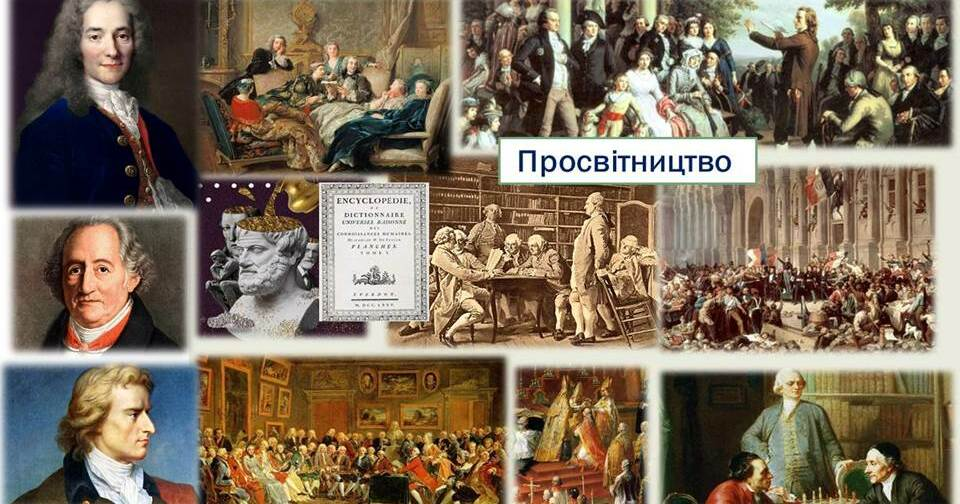 Просвітництво витворило
раціональний фундамент 
для радикальних 
суспільних змін
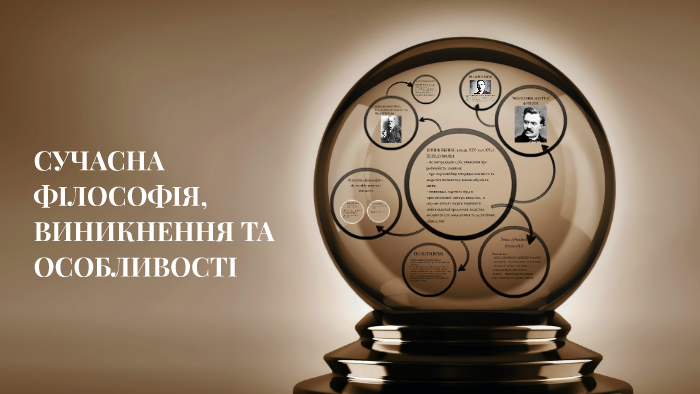 Двадцяте століття є особливим етапом у розвитку сучасного суспільства. 
Воно вирізняється 
-конфліктністю, 
-суперечливістю, 
-інтенсифікацією соціальних процесів, 
-прискоренням темпів соціальних змін та ін. 

Це час зародження глобальних проблем.
Загальна характеристика сучасної світової парадигми
Філософію, яка існувала до середини XIX ст., називають класичною. 
Це був значний крок у становленні теоретичної думки порівняно з усім попереднім філософським розвитком. Характерна ознака цієї філософії - безмежна віра в розум. Філософам-класикам властивий пізнавальний оптимізм, упевненість у тому, що раціональне пізнання, наука є тією силою, яка згодом дасть змогу вирішити всі проблеми, які стоять перед людством.
Особливістю класичної філософії є також те, що, розглядаючи людину та історію, вона сконцентрувала свою увагу навколо проблеми свободи та інших гуманістичних цінностей і стверджувала необхідність раціонального пізнання загальнолюдських моральних принципів та ідеалів.
Філософія XX ст. (некласична) формувалася насамперед 
як антитеза класичній, 
як певне нове філософське мислення.
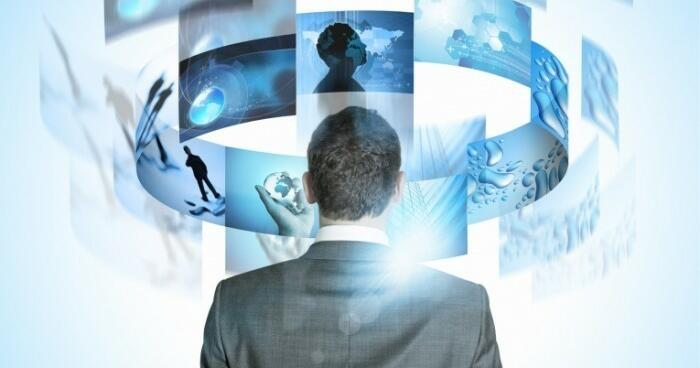 • Інтенсивність філософської дискусії: у ХХ-ХХІ ст. філософська дискусія стала значно активнішою, аніж раніше. В жоден період історії не було написано такої кількості томів, опубліковано стільки статей, проведено стільки конференцій на філософські теми, як це було зроблено у ХХ-ХХІ століттях. Зріст інтенсивності філософського дискурсу не є виключною характеристикою філософії; він спостерігається і в інших галузях знань, але й для філософії цей факт став дуже важливим. 
• Спеціалізація філософського дискурсу: філософія у ХХ-ХХІ ст. є вузько спеціалізованою. Якщо філософи минулих епох творили великі філософські системи та цікавились усіма філософськими проблемами, то у ХХ-ХХІ ст. філософи зосереджуються на вузьких питаннях. Так, Платон, Аристотель, Тома Аквінський намагались охопити всю філософію, то Людвік Віттґенштайн цікавився не усією філософією, а передовсім філософією мови, Карл Поппер – філософією науки і соціальною філософією та ін. Тому у ХХ-ХХІ століттях доречніше вести мову не про філософію на загал, а про окремі царини філософії, напр., філософію науки, філософію мови, філософію людини.
• Географія філософії: у ХХ-ХХІ століттях змінилася географія філософського дискурсу. Традиція європейської філософії впродовж багатьох століть зосереджувалась у Європі. Так, у науковій літературі аж до ХІХ ст. майже не згадуються філософи, які б належали до європейської філософської традиції, але жили поза межами Європи. У ХХ столітті серед учасників філософських дискусій з'являється все більше мешканців інших континентів. Важливим центром філософії, як будь-якої іншої галузі знань, стали США. Серед причин, які сприяли розвитку науково-освітніх центрів поза межами Європи, особливе значення мали дві світові війни, які змусили численних європейських інтелектуалів мігрувати до нових земель. 
• Мова філософії: активізація філософського дискурсу у США та інших країнах за межами Європи призвела також до зміни основної робочої мови філософських дискусій. На зорі виникнення європейської філософії її мовою була грецька. В Середньовіччі і Новому часі філософи писали здебільшого латиною. В Новий час філософи почали використовувати національні мови. Найбільше філософських текстів Нового часу написані німецькою, французькою, англійською та італійською. У ХХІ столітті навіть у континентальній Європі більшість публікацій є англомовними.
Для сучасної філософії характерні такі риси:
Сучасна філософія характеризується наявністю різноманітних шкіл. 
Найбільш відомими є такі:
герменевтика, екзистенціалізм, неопозитивізм, неофрейдизм, неотомізм, персоналізм, філософія мови, філософія науки, прагматизм, структуралізм, феноменологія, філософська антропологія, марксизм та ін.
Проте це аж ніяк не означає її "космополітизації". Навпаки, сучасна філософія набула "загальнолюдського", "планетарного" характеру. 
XX ст. - це час становлення нового рівня цілісності людства, яке починає активно визначати себе як суб'єкт загальнолюдської практики. За цих умов філософія вперше за всю свою історію стає реально "світовою філософією" - її провідні школи набувають статусу світових тенденцій планетарності філософської думки.
2. Сучасна філософія, як правило, відмовляється від раціоналізму: стає на позиції ірраціоналізму. Ірраціоналізм (від лат. irrationalis - нерозумний, несвідомий) - це система філософських вчень, які обстоюють обмеженість раціонального пізнання, протиставляють йому інтуїцію, віру, інстинкт як основні види пізнання. 
Як філософська течія ірраціоналізм сформувався у XIX ст. У XX ст. цей стиль філософствування починає домінувати в західній філософії; "філософію мислення" замінює "філософія життя".
3. Більшість сучасних філософських систем має антропологічний характер. 
Вони поєднуються загальною особливістю: наявністю спільного підходу до визначення головної філософської проблеми, а саме проблеми людини. 
Антропологізм виявляється у спробах визначати основи і сфери людської особистості та суб'єктивності, розглядати людину як "міру всіх речей", із неї та завдяки їй намагатися зрозуміти як її саму, так і навколишнє середовище (природу, суспільство), а також культуру.
4. У сучасній філософії спостерігається суперечливе ставлення до науки. 
З'явилися погляди, які дістали назву сцієнтизму і антисцієнтизму. Сцієнтизм (від лат. scientia і англ. science - знання, наука) - позиція світогляду, в основі якої лежить уявлення про наукове знання як про універсальну культурну цінність і достатню умову для орієнтації людини у світі. 
Наука - це універсальне "всезнання",
 що містить відповіді на всі питання
 і дає людині абсолютну гарантію успішності
 її безпосередніх дій у будь-яких життєвих ситуаціях.
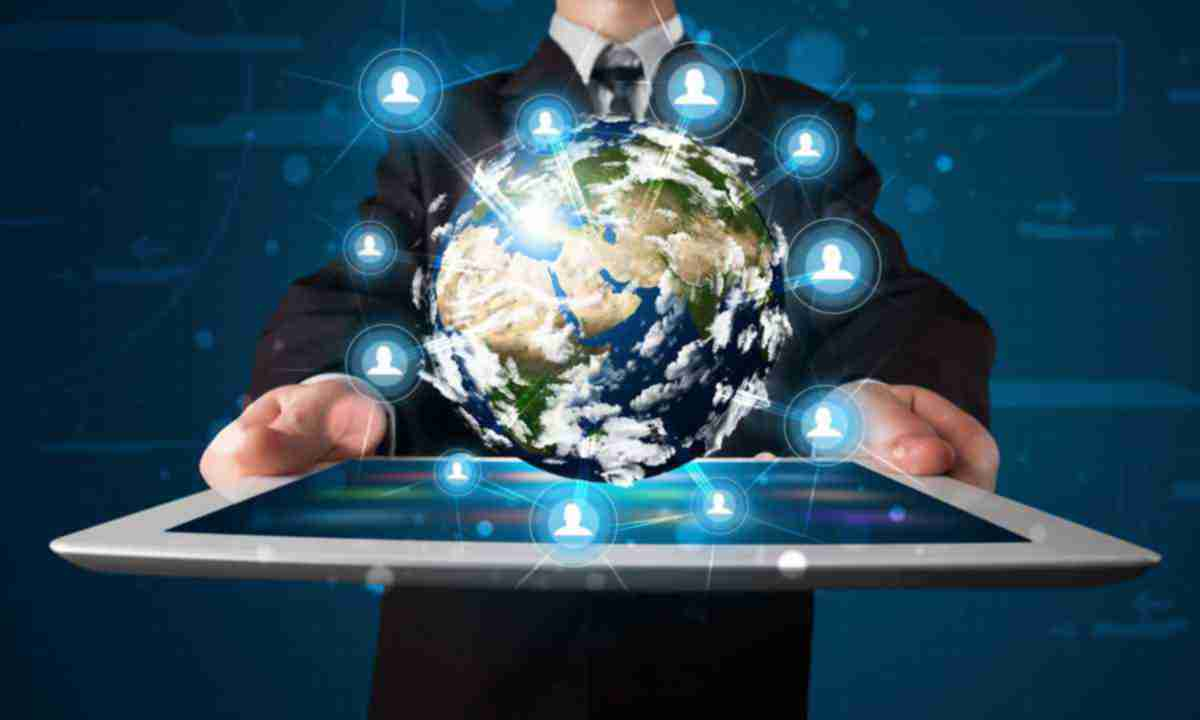 Антисцієнтизм заперечує позитивне значення науки, стверджує принципову обмеженість науки у вирішенні проблем людського існування, звертає увагу на негативні наслідки науково-технічного прогресу. Він тлумачить науку як "дегуманізуючу силу", що є джерелом трагічності людського існування.
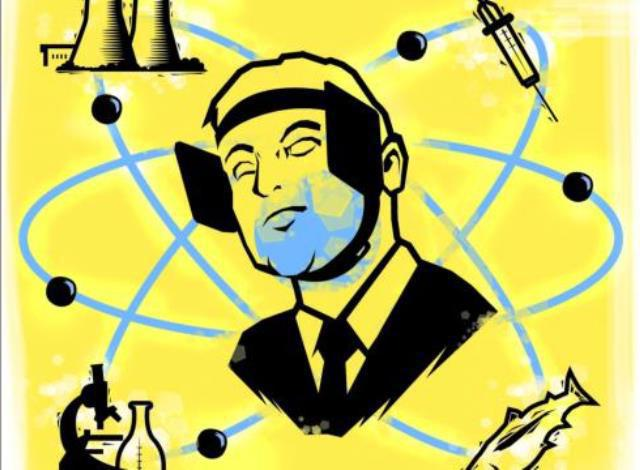 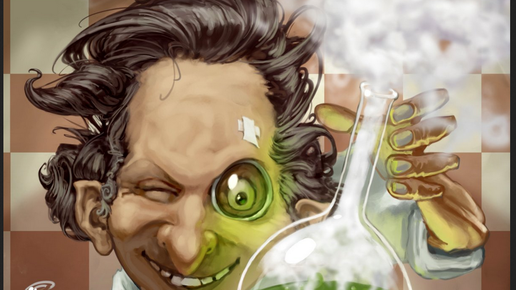 5. За сучасної епохи набула подальшого розвитку релігійна філософія. 
Спроби релігійного осмислення дійсності відрізняються від наукових методів, мають свою специфіку. Однак і в руслі релігійної думки народжувались і народжуються видатні філософські вчення, що значно впливають на культуру людства.
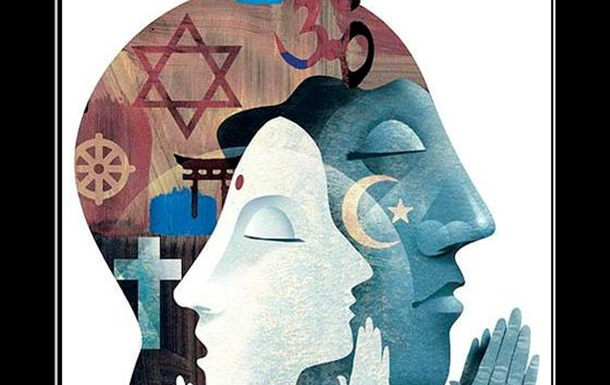 Найпопулярнішою антропологічною школою сучасності є екзистенціалізм, послідовники якої вважають, що людина самостійно визначає власну сутність, а цей процес відбувається в постійному протистоянні з дійсністю. Неспроможність людини досягти поставлені цілі перетворює її життя в абсурд і наповнює її тривогою. Більш детально: https://www.slideshare.net/AlexMechew/ss-6493315
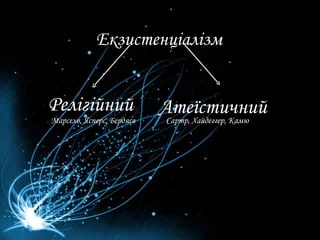 Величезний вплив на філософію людини мала глибинна психологія, тобто напрям психології, послідовники якого намагалися вивчити людину, зосереджуючись не на зовнішніх даних (поведінка, реакція), а на внутрішньому світі людини. 
Психологи цього напряму заглибились до несвідомого та інстинктів.
Фундатором глибинної психології був засновник
 психоаналізу Зіґмунд Фройд (1856-1939). 
.
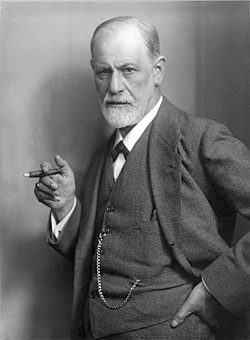 Зіґмунд Фройд  описав людську психіку як складний комплекс, до якого входить свідомість (Я), несвідоме (Воно), тобто намір інстинктів, та надсвідоме (над-Я), тобто набір соціальних норм, які регулюють людські поведінку і світосприйняття. Психічне життя Фройд визначав як протистояння двох базових інстинктів:
 - статевий інстинкт (лібідо), який штовхає людину розмножуватись, виживання людини як виду; та інстинкт самозбереження чи страху перед смертю, який дбає про виживати;
- страх перед смертю (обмежує лібідо, і тому лібідо вимушене шукати неприродні способи вираження). Одним із таких проявів є сублімація, тобто скерування сил на творчість.
Провідним напрямом сучасної філософії стала філософія мови, яку розвивали неогумбольдтіанці (Вайсґербер, Сепір, Лі Ворф), структуралісти (де Соссюр та інші), творці аналітичної філософії. Філософи-аналітики (Расселл, Вітґенштайн) довели, що численні філософські проблеми породжені не складністю досліджуваного предмету, а нечіткістю мови. Вирішувати ці проблеми потрібно шляхом очищення мови.
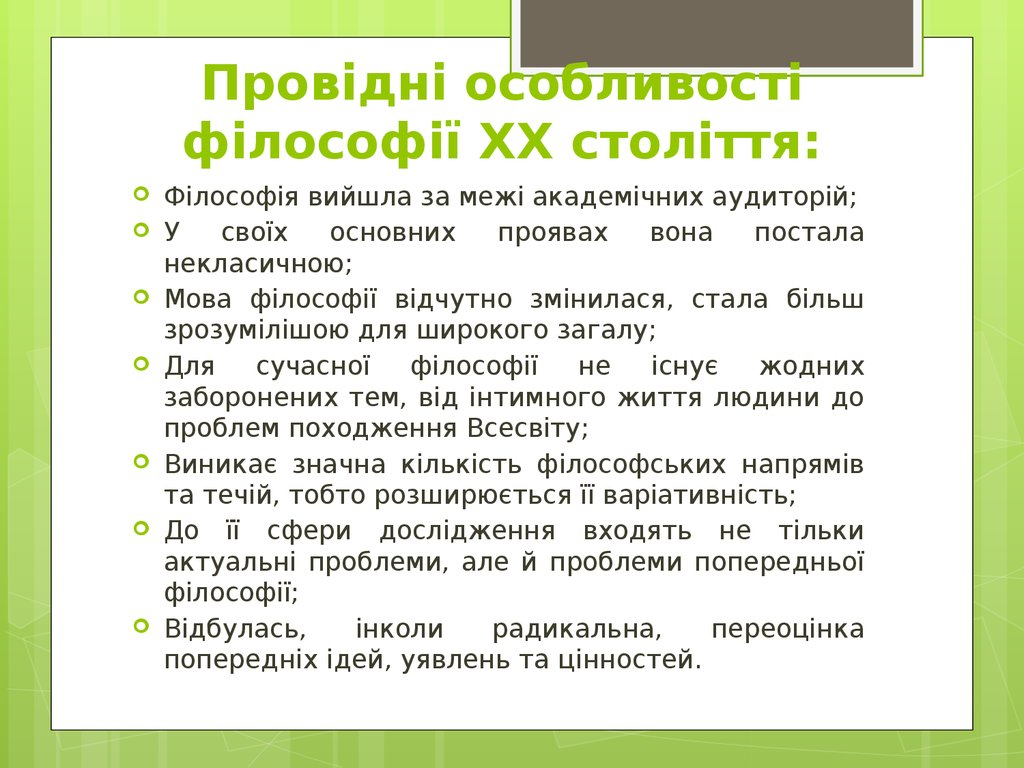